Fonética
escuchar / escribir
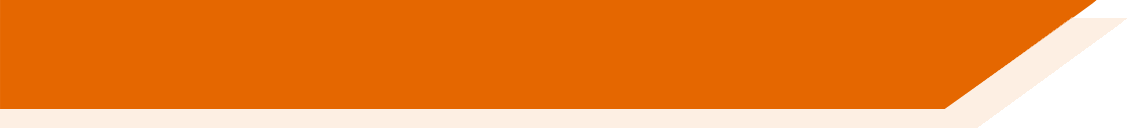 Escucha. Escribe la frase en español.
¿Cómo se dice en inglés?
No hay clase en julio.
1
There isn’t class in July.
La cámara es roja.
2
The camera is red.
Quiero un ejemplo.
3
I want an example.
¿Inglaterra o España? España es mejor.
4
England or Spain? Spain is better!
It’s better to leave the bag at home.
Es mejor dejar la bolsa en casa.
5
Tienes dos ojos.
6
You have two eyes.
[Speaker Notes: Phonics practice activity

Timing: 6 minutes

Aim: to practise mapping sound to spelling with SSC [j]

Procedure:
1. Click on the blue action button to play the audio.
2. Students write each sentence in Spanish.
3. Students translate each sentence into English (in writing or orally)

Transcript:
No hay clase en julio.
La cámara es roja.
Quiero un ejemplo.
 ¿Inglaterra o España? España es mejor.
Es mejor dejar la bolsa en casa.
Tienes dos ojos.

Word frequency (1 is the most frequent word in Spanish): ojo [169]; julio [659]; rojo [534]; dejar [86]; ejemplo [187]; mejor [116]
Source: Davies, M. & Davies, K. (2018). A frequency dictionary of Spanish: Core vocabulary for learners (2nd ed.). Routledge: London]
Vocabulario
hablar
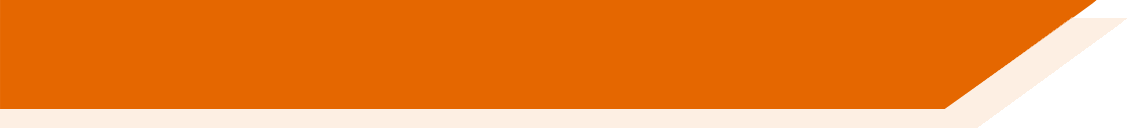 60
Segundos
0
INICIO
[Speaker Notes: Vocabulario
Timing: 1-4 minutesAim: To reactivate and strengthen vocabulary knowledge.  Procedure:Round 1: Look at the Spanish, recall the English meanings, saying them aloud. [1 minute]Round 2: Look at the English, recall the Spanish meanings, saying them aloud. [1 minute]Repeat for two further minutes, to speed up recall.

Word frequency (1 is the most frequent word in Spanish): pueblo [244]; equipo [373]; trabajo [152]; edificio [857]; plato [1808]; familia [233]; película [543]; vista [408]; isla [810]; grande [66]; interesante [616]; de [2]
Source: Davies, M. & Davies, K. (2018). A frequency dictionary of Spanish: Core vocabulary for learners (2nd ed.). Routledge: London]
hören
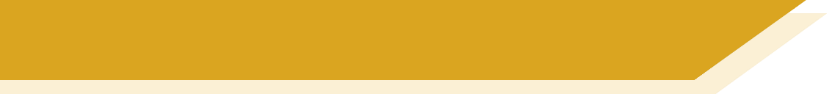 Phonetik
Text
[Speaker Notes: Timing:Aim: Procedure:1.
2.
3.
4.
5.


Transcript:Word frequency (1 is the most frequent word in German): Source:  Jones, R.L. & Tschirner, E. (2019). A frequency dictionary of German: core vocabulary for learners. Routledge]
écouter
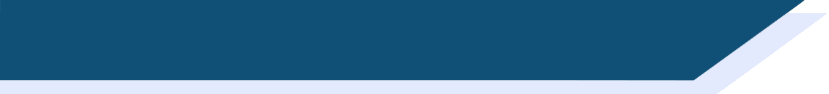 Phonétique
Text
[Speaker Notes: Timing:

Aim:

Procedure:
1.
2.
3.
4.
5.

Transcript:

Word frequency (1 is the most frequent word in French): 
Source: Londsale, D., & Le Bras, Y.  (2009). A Frequency Dictionary of French: Core vocabulary for learners London: Routledge.]